Stromerzeugung
Kraftwerke
Speicherkraftwerke
Laufkraftwerke
Wärmekraftwerke
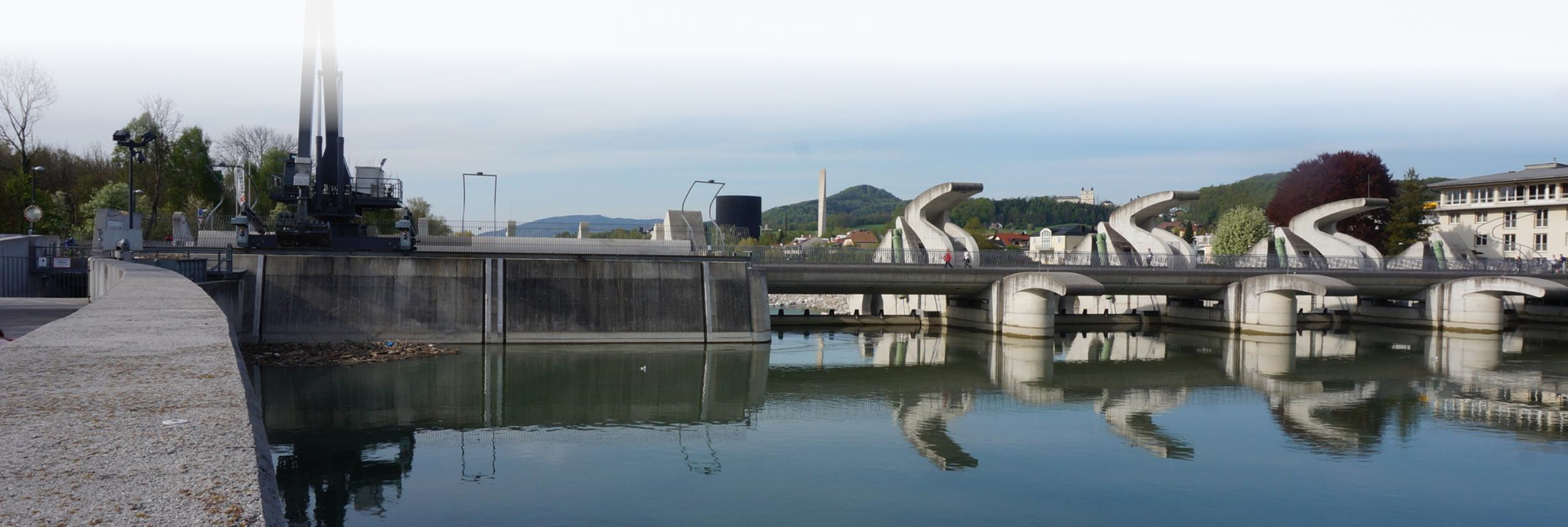 Wasserkraft
Die Nutzung der Wasserkraft wird seit 1950 forciert.
Speicherkraftwerke – vor allem in Westösterreich
Z. B. Kaprun, Silvretta, Zillertal,...
Laufkraftwerke – vor allem in Ostösterreich
Z. B. an der Donau, am Inn, an der Enns,...
Wärmekraftwerke
Pumpspeicherkraftwerk Reißeck II - Kaverne
Kraftwerksausbau in Österreich
Pumpspeicherkraftwerk Reißeck II 380 KV Verkabelung
Kraftwerksausbau in Österreich
Pumpspeicherkraftwerk Reißeck II Arbeiten an den Druckleitungen
Kraftwerksausbau in Österreich